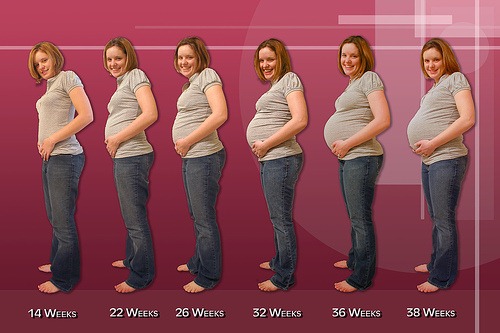 Changes in a Woman’s BodyDuring Pregnancy
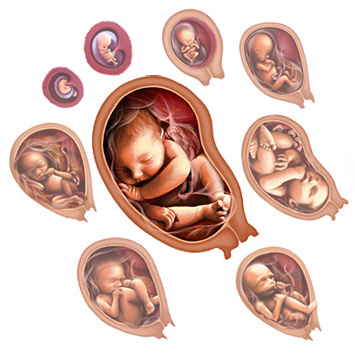 Fetal Development
Detecting Pregnancy
Hormonal changes affect almost every organ system in the body

First sign of pregnancy = 
Missed period
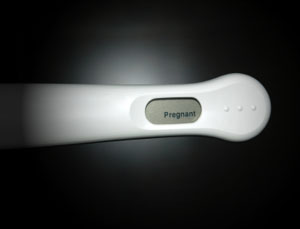 Signs of Pregnancy
Swollen, tender breasts
Fatigue
Nausea or vomiting
Abdominal bloating
Frequent urination
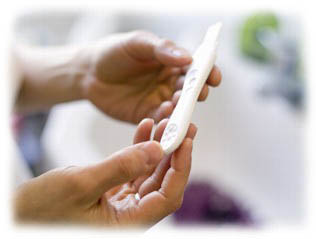 Trimesters
Pregnancy is measures in trimesters from the first day of your last menstrual period
Lasts 40 weeks from conception to birth of the baby
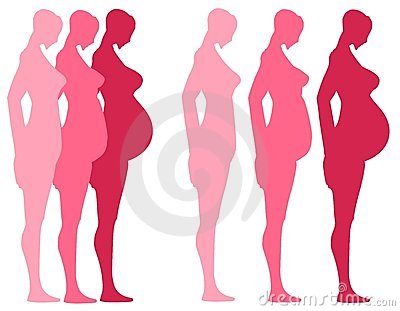 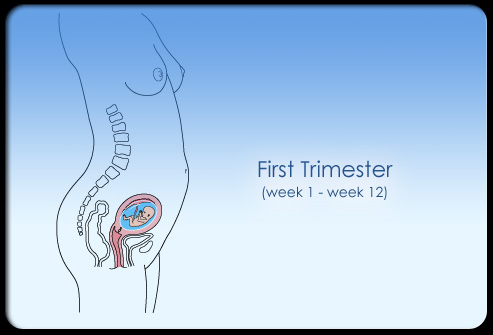 1st Trimester
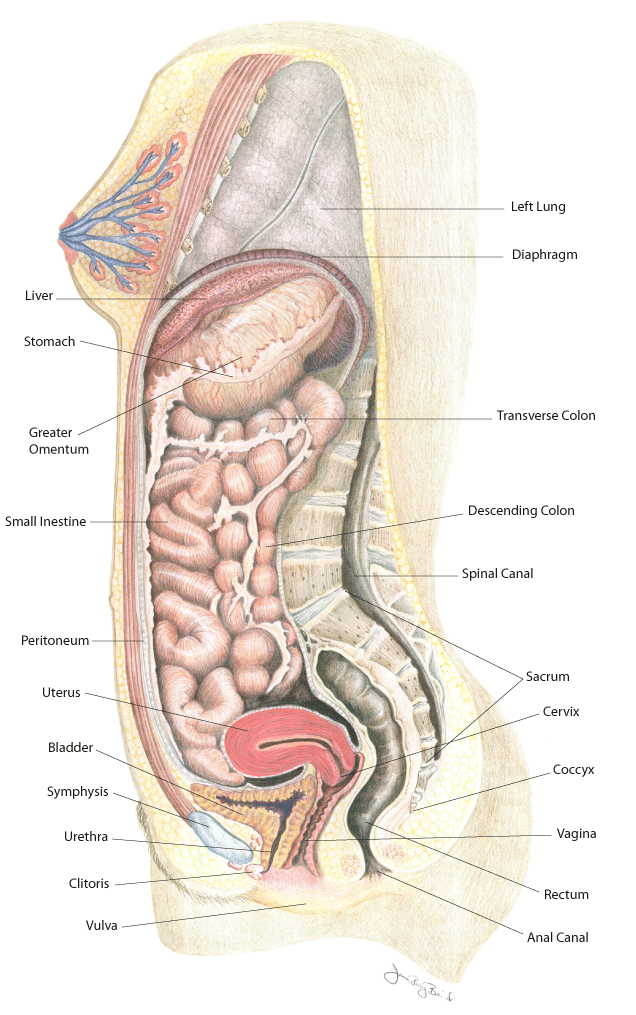 Before Pregnancy
Changes in the Mother
Extreme tiredness
Tender, swollen breasts
Morning sickness
Cravings or distaste for certain foods
Mood swings
Frequent urination
Weight gain= 2-4 pounds
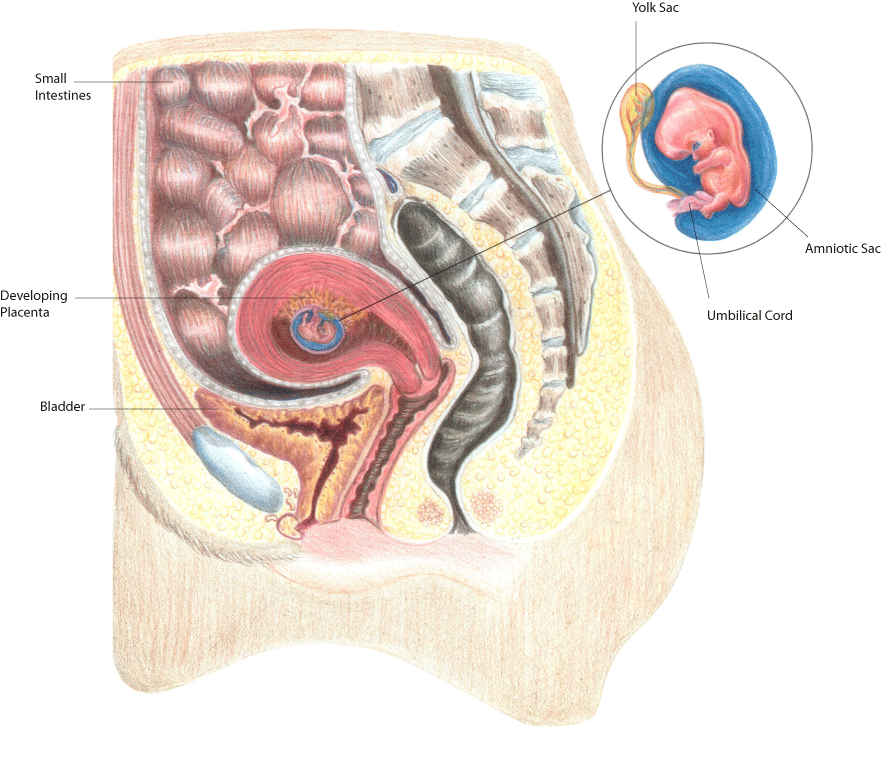 6 and 7 Weeks Pregnant
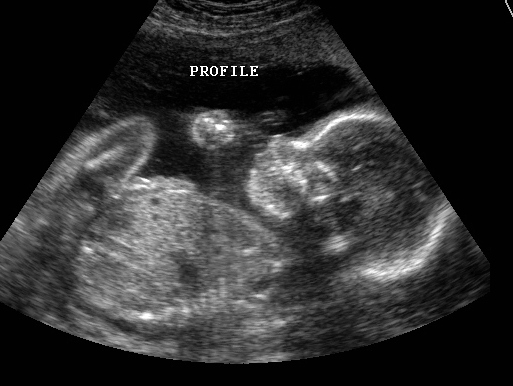 1st Ultrasound at 6-10 weeks
A prenatal  ultrasound (also called a sonogram) is a noninvasive diagnostic test that uses sound waves to create a visual image of your baby, placenta, and uterus, as well as other pelvic organs
It allows your healthcare practitioner to gather valuable information about the progress of your pregnancy and your baby's health.
Fetal Development
Weeks 1-9
Months 1-2
1st Trimester
http://www.babycenter.com/2_inside-pregnancy-weeks-1-to-9_10302602.bc
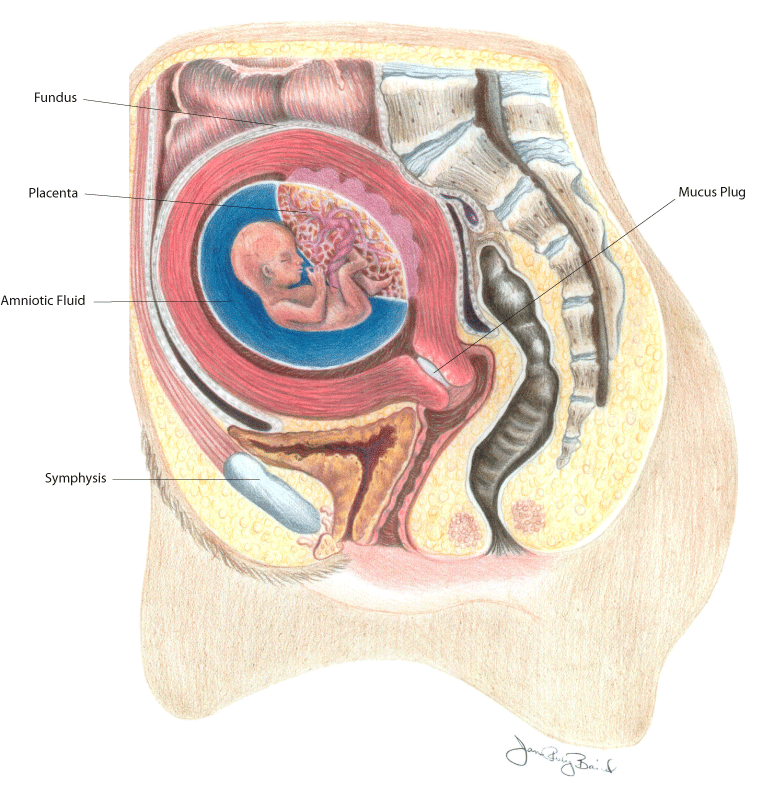 12 Weeks Pregnant
External sex organs show if the baby is boy or girl
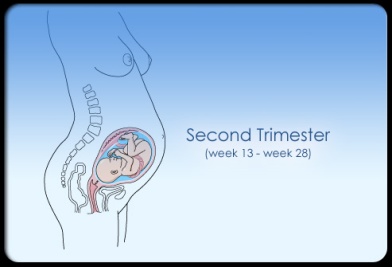 2nd Trimester
Changes in the Mother
Body aches
Stretch marks
A birthing line
Swelling of ankles, fingers, and face
Appetite increases
Fetal movements
Weight gain= 10-12 pounds
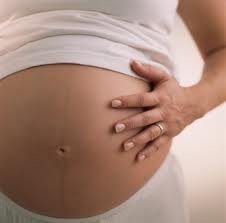 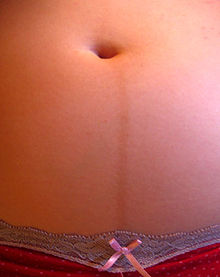 Dark vertical line that appears on the abdomen
Fetal Development
Weeks 10-14
Months 3-4
1st - 2nd Trimester
http://www.babycenter.com/2_inside-pregnancy-weeks-10-to-14_10308108.bc
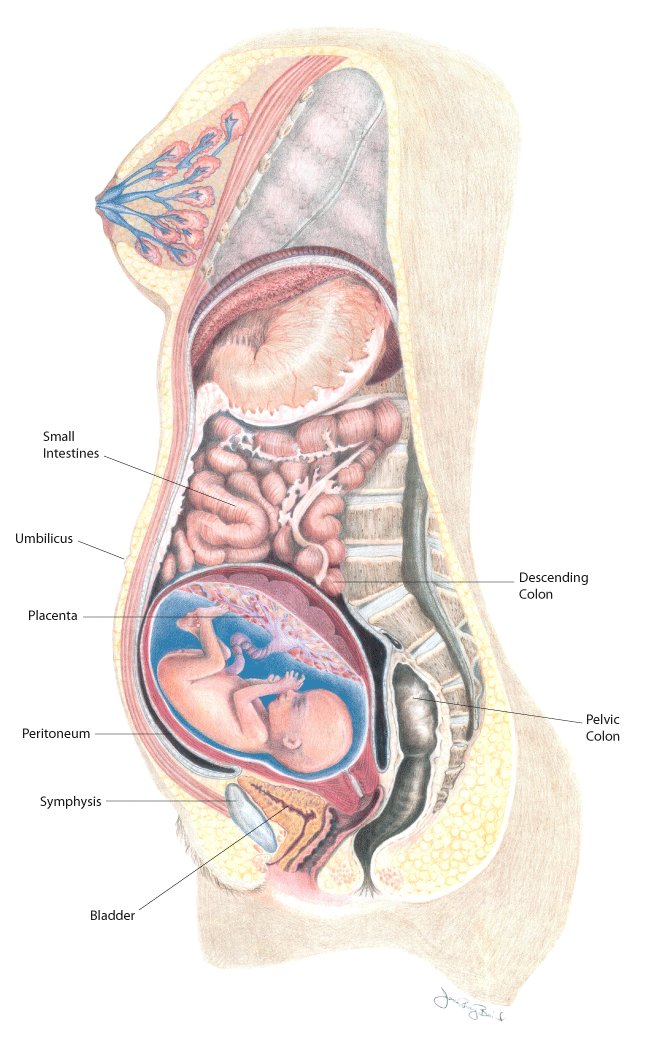 20 Weeks Pregnant
2nd Ultrasound at 20 weeks
Determine sex
Further ultrasounds in pregnancy are up to parents and doctors
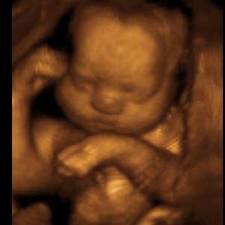 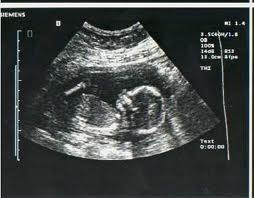 Fetal Development
Weeks 15-20
Months 4-5
2nd Trimester
http://www.babycenter.com/2_inside-pregnancy-weeks-15-to-20_10308111.bc
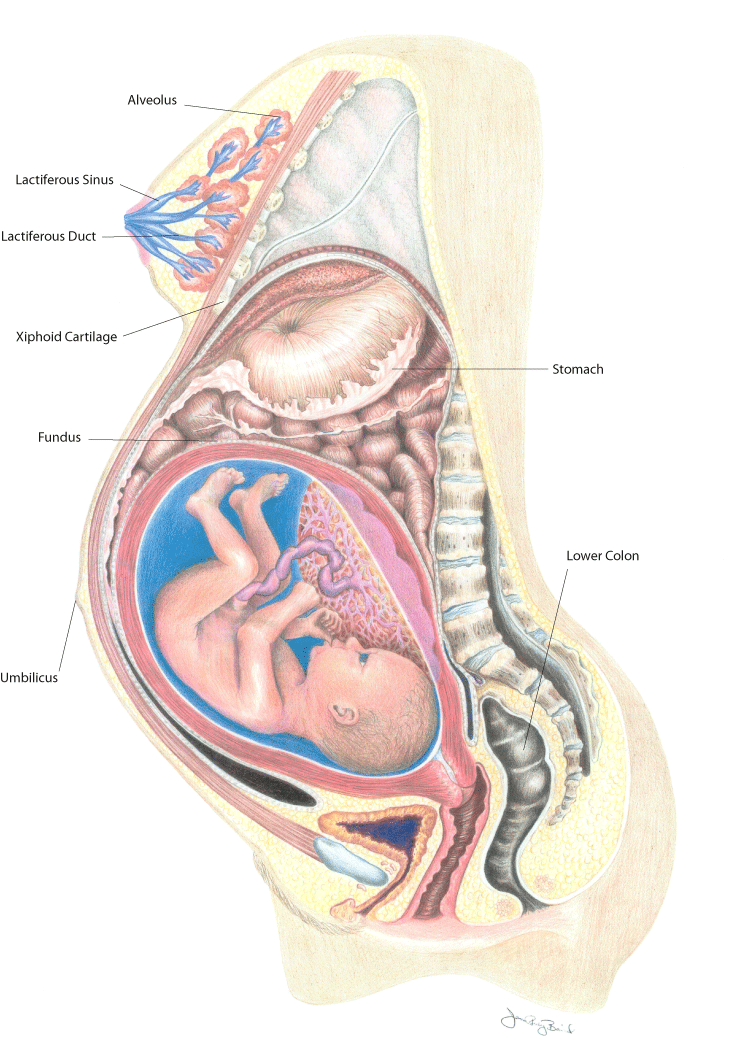 28 Weeks Pregnant
Fetal Development
Weeks 21-27
Months 6-7
2nd Trimester
http://www.babycenter.com/2_inside-pregnancy-weeks-21-to-27_10312242.bc
Caution- detailed shot of pregnant woman
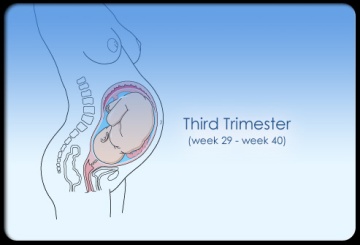 3rd Trimester
Changes in the Mother
Shortness of breath
Heartburn
Swelling of ankles, fingers, and face
Tender breasts
Belly button may stick out
Trouble sleeping
Baby “dropping” (lightening)
Contractions
Weight gain= 25-35 pounds
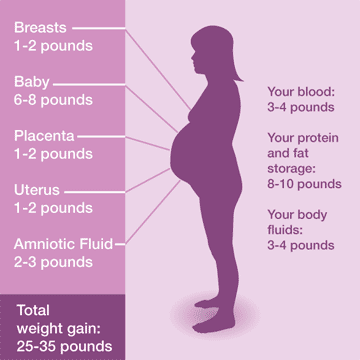 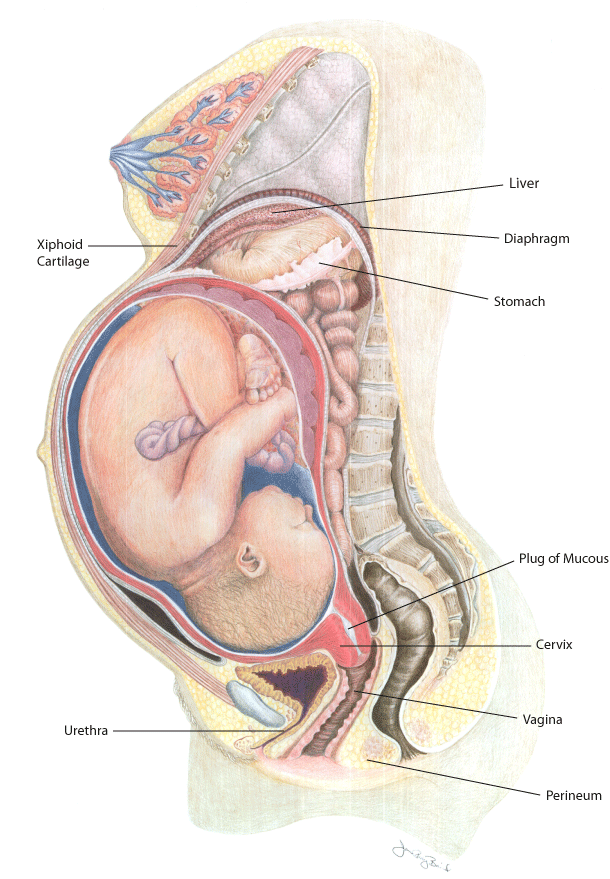 36 Weeks Pregnant
Fetal Development
Weeks 28-37
Months 8-9
3rd Trimester
http://www.babycenter.com/2_inside-pregnancy-weeks-28-to-37_3658874.bc
Caution- detailed shot of pregnant woman
Pregnancy at Term (Internal View of 40 Weeks Pregnant)
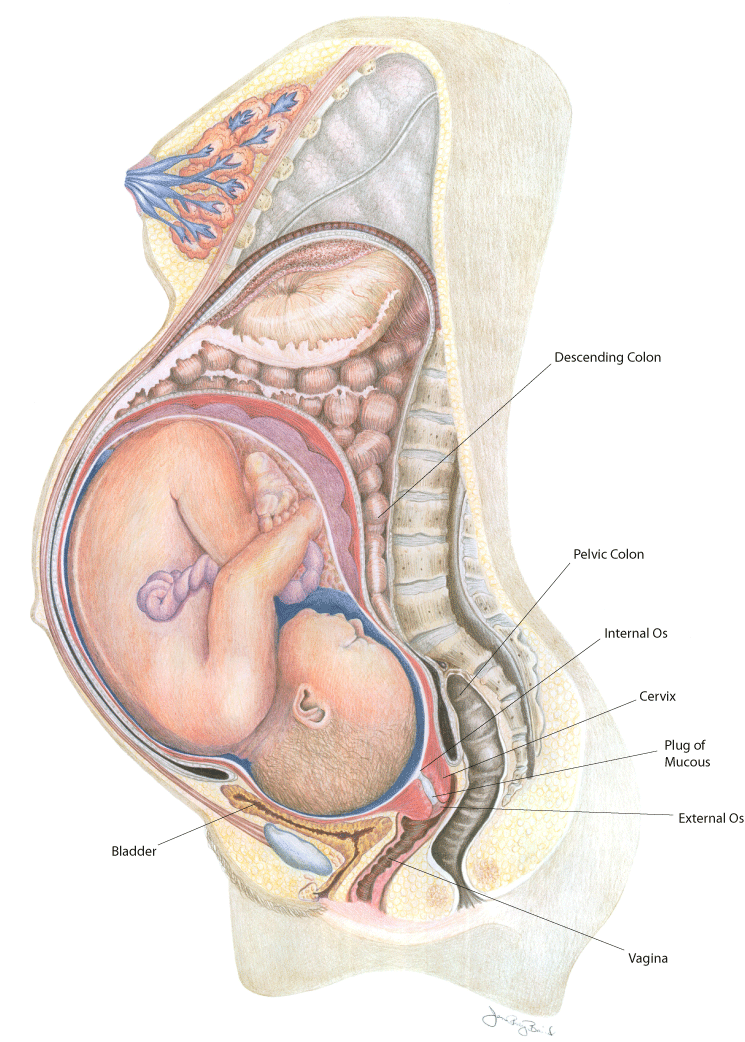 Weight Loss After Pregnancy
At delivery:
Baby
Placenta
Amniotic Fluid
Blood
Typically leaves most new moms about 12 pounds lighterThe weight keeps coming off, too. 
All the extra water that cells retained during pregnancy, along with fluid from the extra blood stored in the pregnant body, will be looking for a way out.
Produce more urine than usual in the days after birth — an astounding 3 quarts a day
Perspire a lot, too. 
By the end of the first week, new moms lose about 4 pounds of water weight
(The amount varies depending on how much water was retained during pregnancy)

Uterus:
By four to six weeks, it should be close to its pre-pregnancy size
Topic Extension Projects
Multiple Births
Miscarriages